the     

to
I
go
no
into         he 

she
we
Can you read these sentences?


I  can  go  on  the  bus.          


Can he  see  the  fish?        




We  go  to   the   shops.
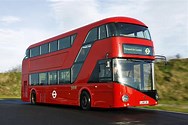 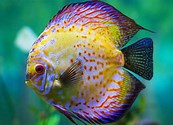 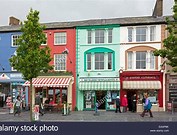